Jak mądrze korzystać z sieci?
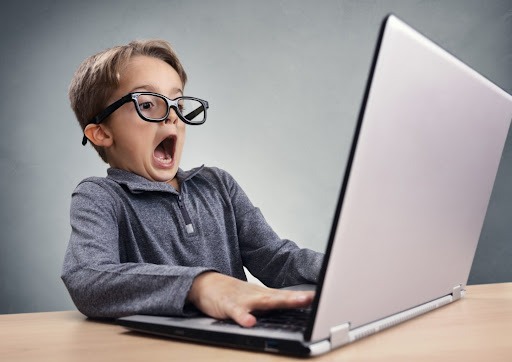 - Dzieci mogą wykorzystywać Internet do: szukania informacji pomocy w odrabianiu lekcji pogłębiania zainteresowań oglądania wartościowych filmów grania w gry komputerowe (ale nie za dużo!) rozmów z przyjaciółmi (ale nie może być to jedyny sposób ich kontaktu!) tworzenia i udostępniania własnej twórczości- Przygotowują się w ten sposób do dorosłego życia,którego częścią będą technologie cyfrowe- Dzięki tzw. „chmurze” mogą łatwiej dzielić siędokumentami i zadaniami ze swoimi rówieśnikami
ZAGROŻENIA
KONTAKT Z OBCYMI OSOBAMI
Na czym polega? 32 na 100 uczniów prowadziłorozmowy z obcą osobą 1 na 10 się z nią spotkał Obcy w sieci: niektórzy mają złe intencje inni mogą obrazićlub poniżyć dziecko
CO ROBIĆ?
POWTARZAĆ DZIECIOM, ŻEBY NIE ROZPOCZYNAŁY ROZMÓW Z NIEZNAJOMYMI,
PROSIĆ O INFORMOWANIE RODZICÓW O KAŻDEJ PRÓBIE NAWIĄZANIA KONTAKTU PRZEZ NIEZNAJOMYCH,
NIEWŁAŚCIWE DLA ROZWOJU DZIECKA TREŚCI
NA CZYM POLEGA?
NAWET JEŚLI DZIECKO CELOWO NIE SZUKA NIEWŁĄSCIWYCH TREŚCI TO W INTERNECIE MOŻE NATKNĄĆ SIĘ NA:
PRZEMOC
PORNOGRAFIE
WULGARYZMY
CO ROBIĆ?
BYĆ PRZY DZIECKU, KIEDY PRZEGLĄDA INTERNET ZWŁASZCZA NA PIERWSZYM ETAPIE EDUKACYJNYM
WŁĄCZYĆ OPCJE KONTROLI RODZICIELSKIEJ
ROZMAWIAĆ Z DZIECKIEM, KTÓRE TREŚCI SĄ NIEWŁAŚCIWE
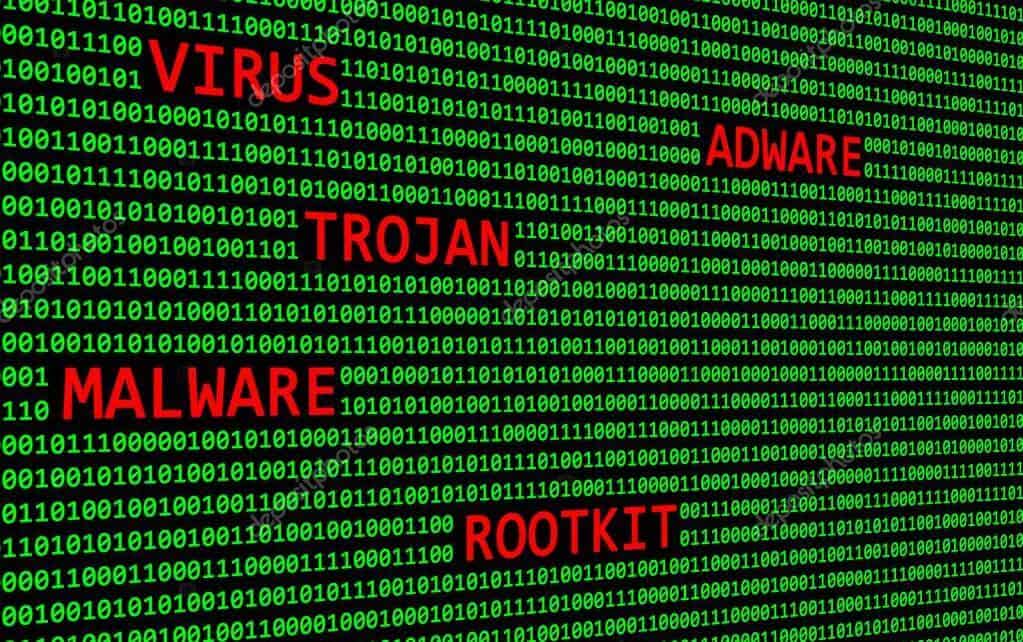 WIRUSY I INNE ZŁE OPROGRAMOWANIA
NA CZYM POLEGA?
 W Polsce codziennie aż 280 000
urządzeń jest infekowanych przez
złośliwe oprogramowanie – z
danych CERT Polska.
CO ROBIĆ?
Mieć uruchomiony aktualny
program antywirusowy
Uczulać dzieci na nieklikanie
komunikatów, których nie rozumieją
 Nie ściągać nielegalnych treści
 Nie otwierać linków i załączników
niewiadomego pochodzenia
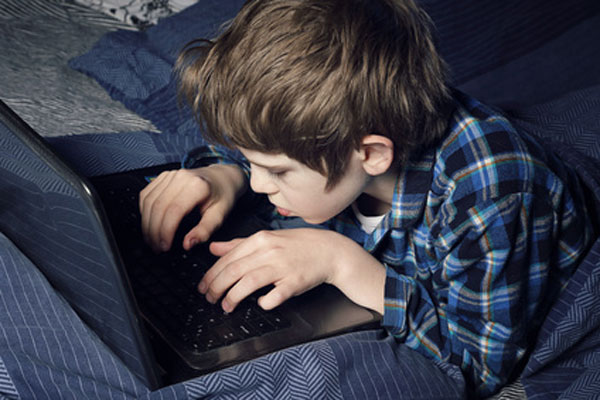 ERGONOMIA KORZYSTANIA Z URZĄDZEŃ CYFROWYCH
NA CZYM POLEGA?

 Niewłaściwe korzystanie
z urządzeń elektronicznych może
prowadzić do utraty zdrowia:
 wady postawy
 wady wzroku
 uszkodzenie słuchu
CO ROBIĆ?
Pilnować prawidłowej postawy
dziecka
 Dbać o to, żeby dziecko nie
korzystało z urządzeń
elektronicznych bez dodatkowego
źródła światła
 Pilnować, żeby nie korzystało
z słuchawek z maksymalnie
ustawioną głośnością
 Przypominać dzieciom o przerwach
co 30 minut
CYBERPRZEMOC
NA CZYM POLEGA?
 Przemoc przy wykorzystaniu
kanałów internetowych oraz
telefonii komórkowej
 W skrajnych przypadkach może
doprowadzić do samobójstwa
(Polska)
 Cyberprzemoc może przybierać
różne formy:
 Nękanie
 zastraszanie
 szantaż
 i wiele innych …
CO ROBIĆ?
Rozmawiać z dziećmi na temat
agresji i jej nie wspierania oraz
sposobów reagowania
 Być przy dziecku
 Jeśli sytuacja się wydarzy:
 zgłosić w szkole
 zgłosić na policję
 pójść z dzieckiem do
psychologa
 zachować dowody
 zadzwonić pod numery:
116 111 lub 800 100 100
JAK MĄDRZE KORZYSTAĆ Z INTERENETU? CO MOGĄ ZROBIĆ RODZICE?
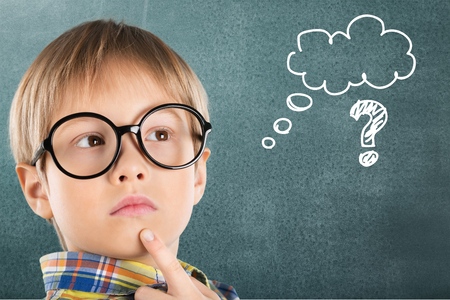 Nauczyć tego, co sami wiedzą
Pokazać, jak bezpiecznie się poruszać po sieci
Okazywać zainteresowanie tym,
co odkryło dziecko
4. Jeżeli dziecko zrobi coś niewłaściwego,
rozmawiać i tłumaczyć na czym polegał błąd
5. Wspólnie uczyć się korzystać z sieci
6. Samemu poszerzać wiedzę